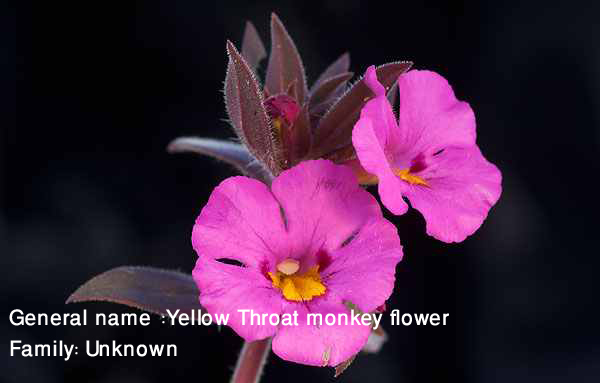 পরিচিতি
মো হারুন-অর-রশিদ
সহকারী অধ্যাপক(পদার্থবিজ্ঞান)
মাদ্রাসা-ই-দারুচ্ছুন্নাত,ডেমরা,ঢাকা।
শ্রেনীঃ ষষ্ঠ
বিষয়ঃ বিজ্ঞান
সময়  ৪০ মিনিট
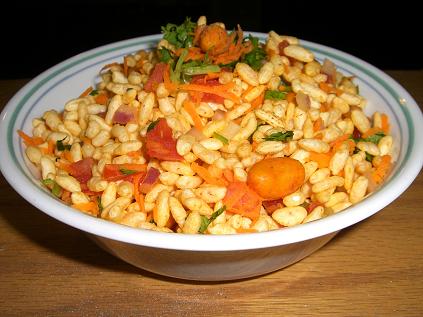 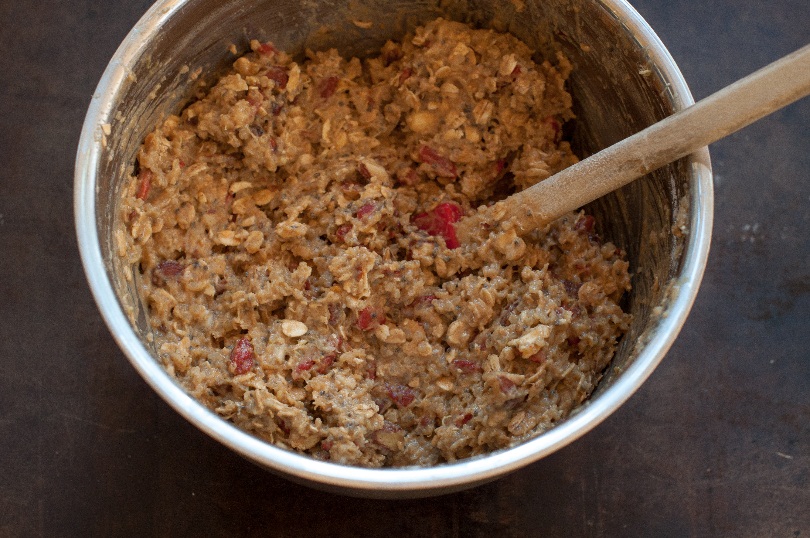 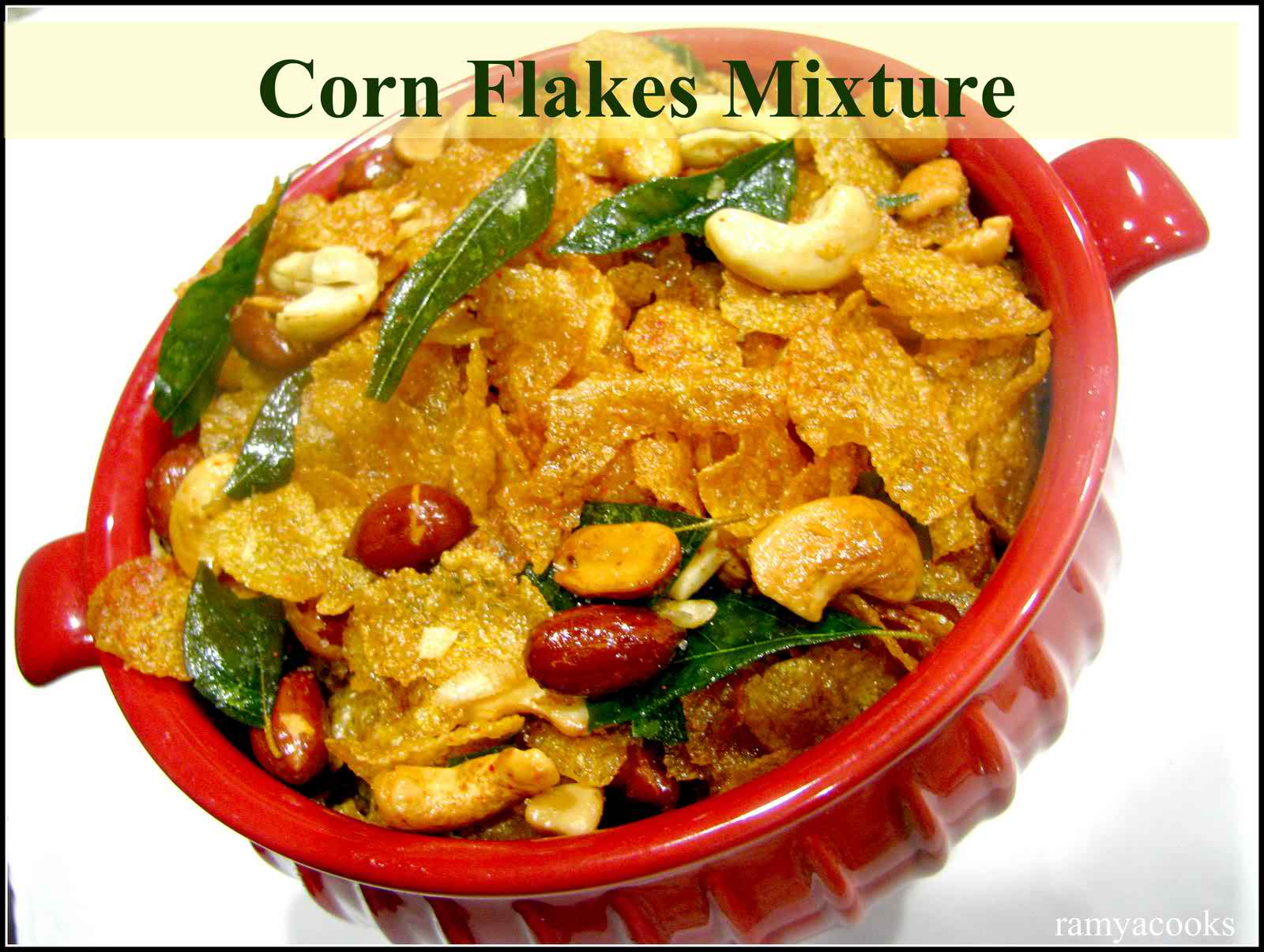 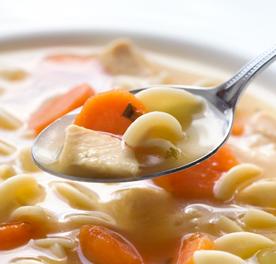 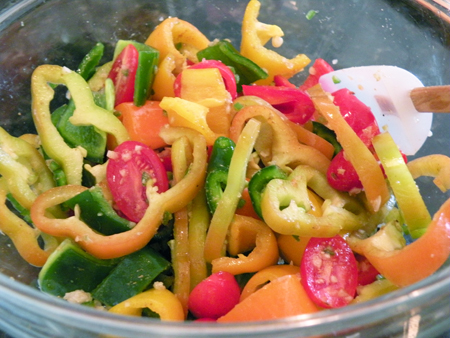 বিভিন্ন মিশ্রণ
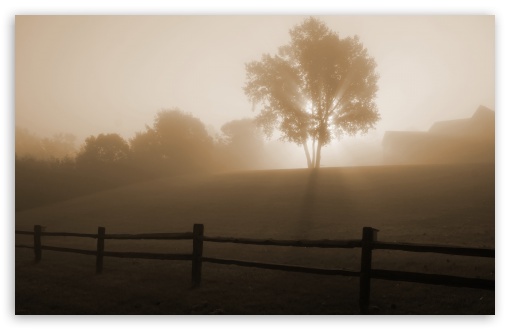 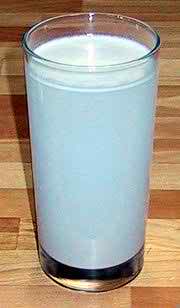 কলয়েড ধর্মী পদার্থ
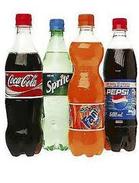 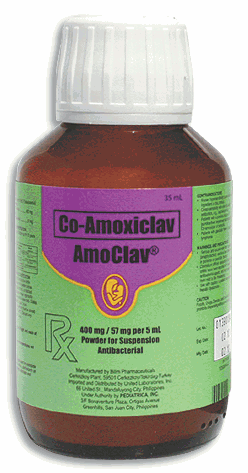 তরল-গ্যাস দ্রবণ
সাসপেনশন
শিখনফল
এ পাঠ শেষে শিক্ষার্থীরা...
মিশ্রণ কী তা বলতে পারবে।
সাসপেনশন কী তা ব্যাখ্যা করতে পারবে।
কলয়েড কী তা ব্যাখ্যা করতে পারবে ।
মিশ্রণ এবং দ্রবণের মধ্যে পার্থক্য করতে পারবে।
দলগত কাজ
গ্রুপ-১ সব দ্রবণই মিশ্রণ কিন্তু সব মিশ্রণ দ্রবণ নয়- ব্যাখ্যা কর ।
গ্রুপ-২ তরল গ্যাস দ্রবণ ও তরল তরল দ্রবণ- ব্যাখ্যা কর।
মূল্যায়ন
সমসত্ত্ব মিশ্রণ কী?
ঔষধ কি সাসপেনশন না কলয়েড ?
পানিকে সার্বজনীন দ্রাবক বলা হয় কেন?
বাড়ির কাজ
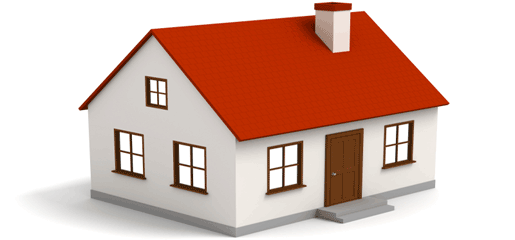 ঔষধ এবং দুধ এর মধ্যে কোনটি সাসপেনশন  কোনটি কলয়েড যুক্তিসহ ব্যাখ্যা কর।
সবাইকে ধন্যবাদ
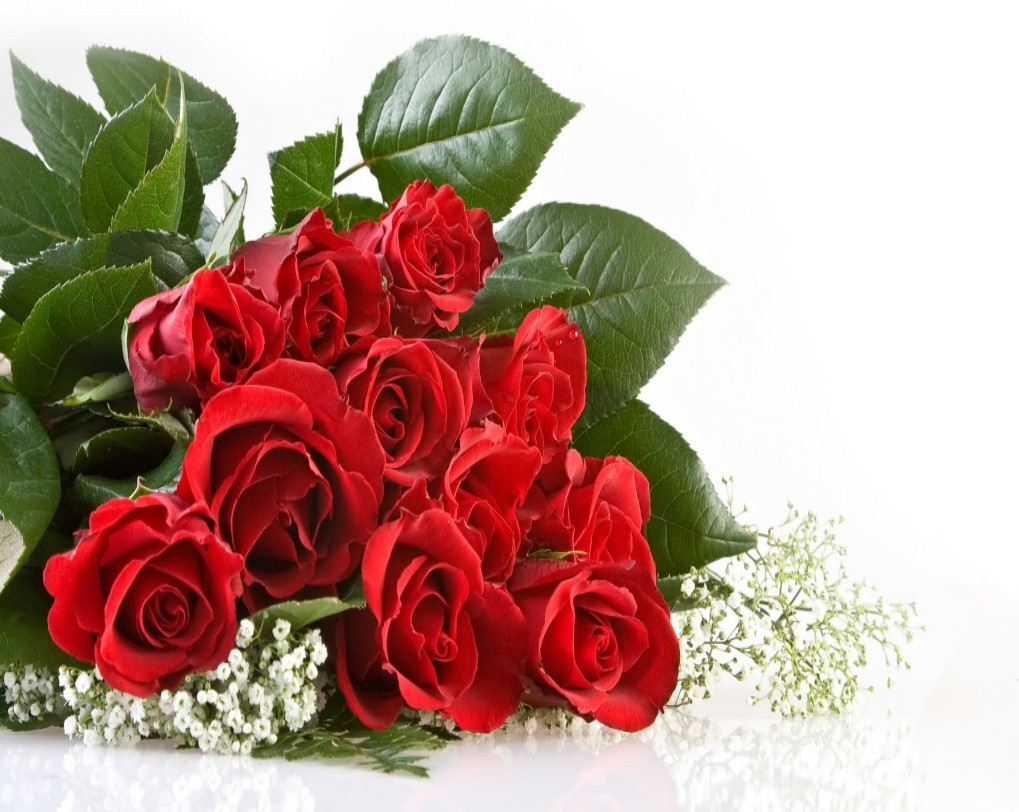